Michael Maley
D.H.H. Lengel Middle School Principal - Pottsville Area
East II -Secondary Representative - PA Principals Association
Moving to Planned Instruction
“As educators preparing students to continue on to postsecondary opportunities, the workforce or transitioning to their next grade, it is our responsibility and expectation that every school offer planned instruction at every grade level for all students. “  (https://www.education.pa.gov/Schools/safeschools/emergencyplanning/COVID-19/messages/Pages/April15.aspx)
Immediate Con
Parents perception of online learning!
170
DAYS
How does this impact Pottsville Area?
3 questions we asked ourselves:
What do we want our students to learn?
How are teachers going to deliver instruction?
How do we assess learning?
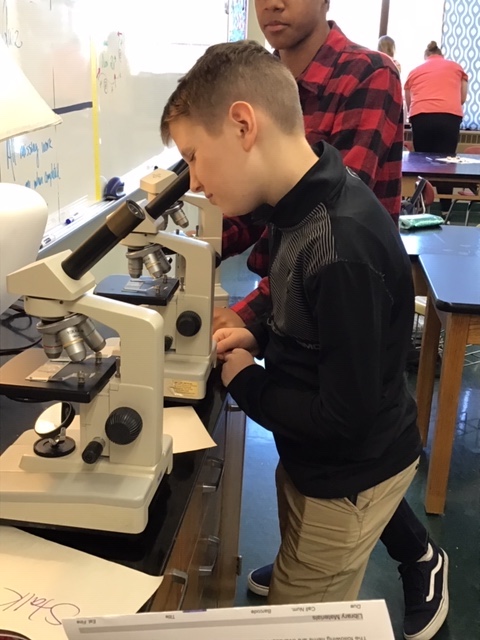 Desired Results
Backward Approach
What knowledge did we we want our students to leave with?
What skills are essential to learning and promotion?
6 week time frame 
4/20-5/29
Last Official Day 6/1/20
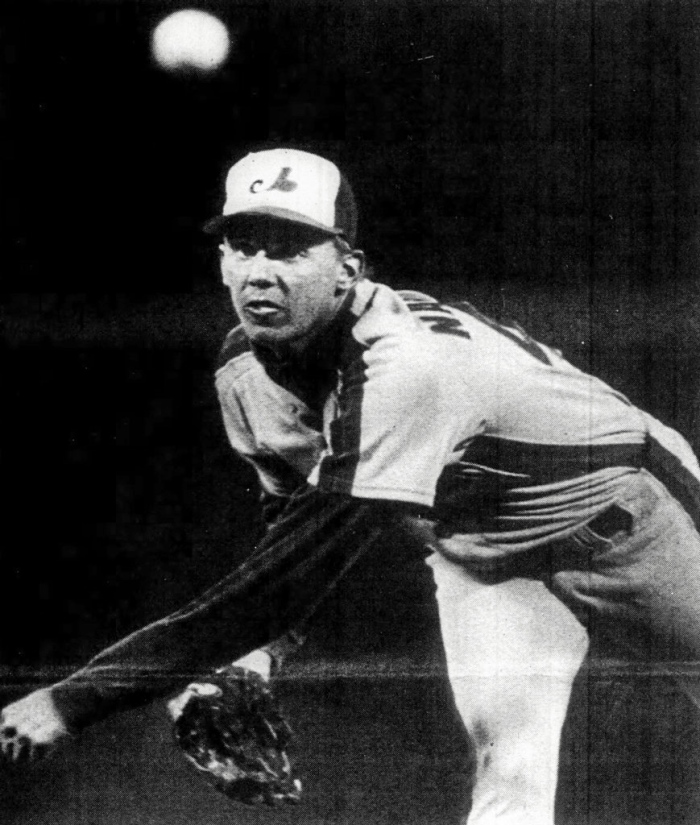 Delivery of Instruction
Asynchronous 
Provides families flexibility
Allows for continuous review
Google Classroom and Email
Students proficiency 
Ability to communicate and share
Office Hours
Designate three (3) 2-hour blocks during the week for students
Parent communication - via email
Weekly work submissions and teacher communication
Documents participation and attendance 
3MP - allow for any missing work to be complete and submitted - No grade lower than a 60%
4MP - Pass or Fail (S/U)
Continue to document in Skyward
Assess Learning
Pros and Cons
Pros
A-TSI School - Curriculum review & Data
1:1 School District 
Middle & High School iPads go home
Ability to push apps out 
S’More
Updates to parents 
Google/Schoology Proficiency 
Students 
Staff
Cons
Servicing ALL students 
Devices 
Elementary DNG
DNG 
Documentation of device and accessories 
Connectivity 
70% Free and Reduced
Comcast Essentials & Hotspots (70%)
G-Suite permission 
Internet traffic 
Perception
Low participation in Review & Enrich 
Communication